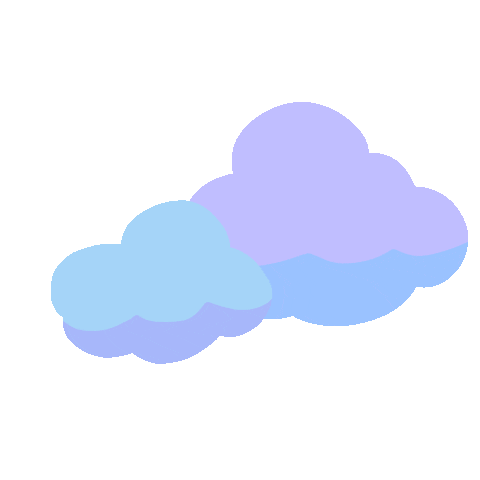 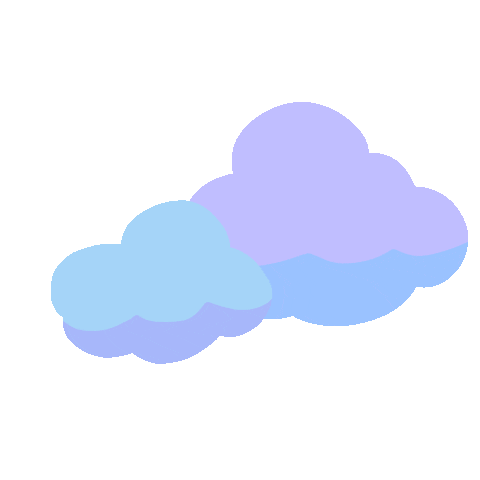 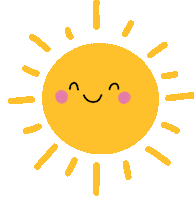 Chủ đề 8: Đất nước và con người
ÔN TẬP
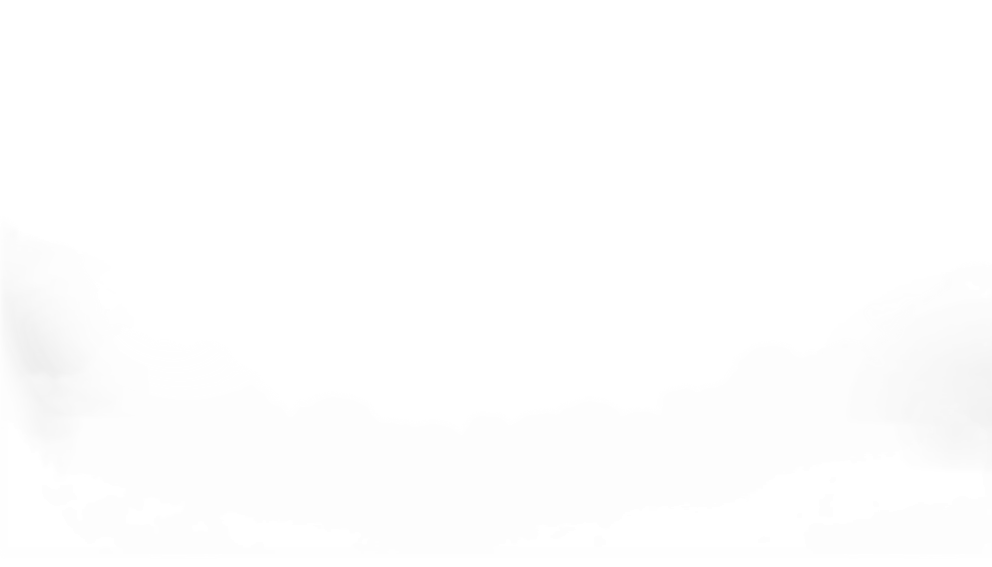 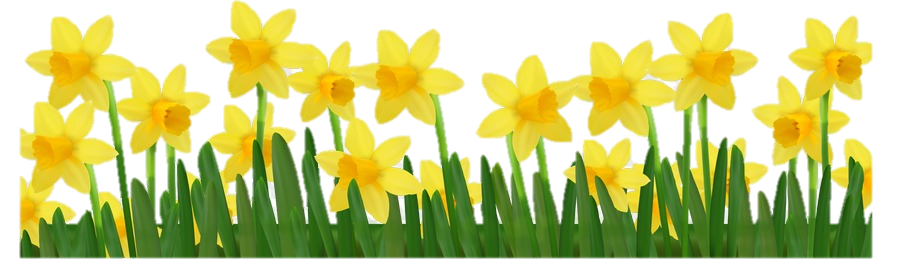 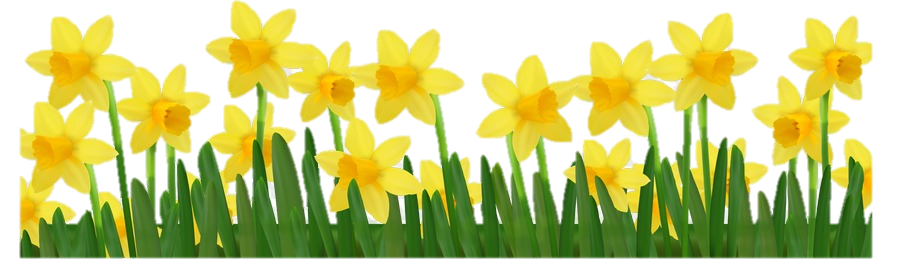 [Speaker Notes: 更多模板请关注：https://haosc.taobao.com]
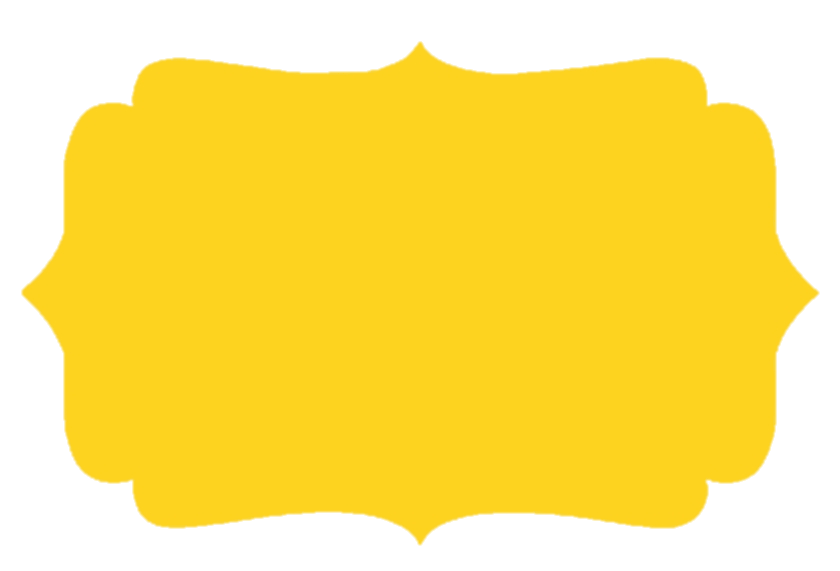 1
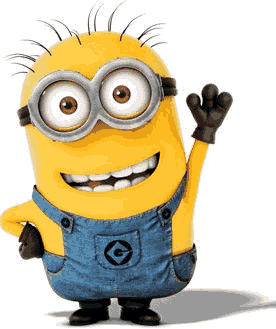 Đọc
1. Đọc
Việt Nam quê hương ta
Việt Nam đất nước ta ơi
Mênh mông biển lúa đâu trời đẹp hơn
Cánh cò bay lả rập rờn
Mây mờ che đỉnh Trường Sơn sớm chiều.
1. Trong đoạn thơ trên , những từ ngữ nào là tên riêng ? 
2. Em còn biết những tên riêng nào trong các văn bản đã học ?
3. Điều gì cần nhớ khi viết tên riêng?
2. Trả lời câu hỏi
Việt Nam
Việt Nam quê hương ta
Việt Nam
Việt Nam đất nước ta ơi
Mênh mông biển lúa đâu trời đẹp hơn
Cánh cò bay lả rập rờn
Mây mờ che đỉnh Trường Sơn sớm chiều.
Trường Sơn
2. Em còn biết những tên riêng thảo trong các văn bản đã học ?
3. Điều gì cần nhớ khi viết tên riêng?
Cần viết hoa tên riêng.
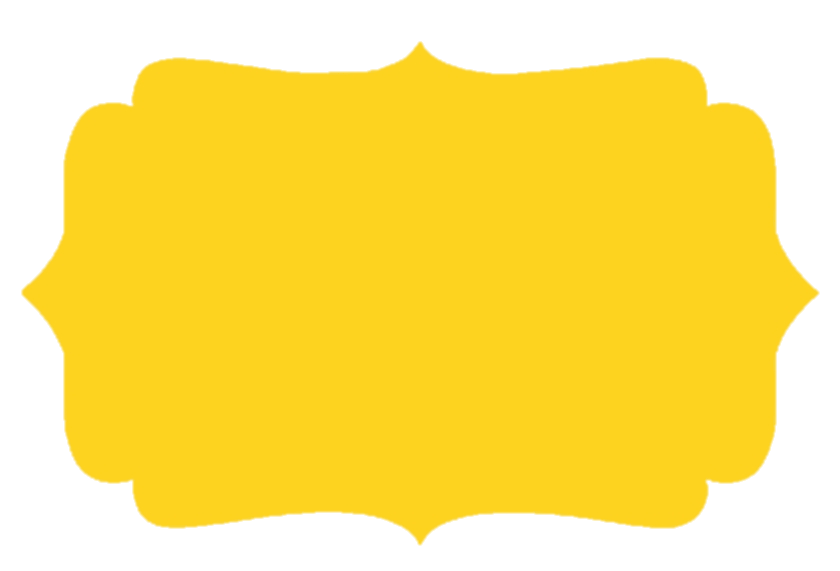 2
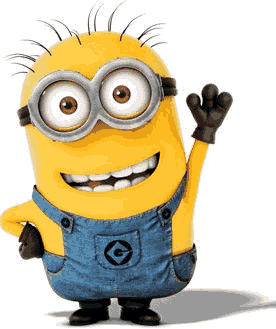 Nói
Nói về quê em hoặc nơi em đang sống
- Quê em ở đâu?
- Em đang sống ở đâu?
- Quê em, nơi em đang sống có những gì đáng chú ý, thú vị, đáng nhớ?
- Tình cảm của em đối với quê hương hoặc nơi em đang sống như thế nào?
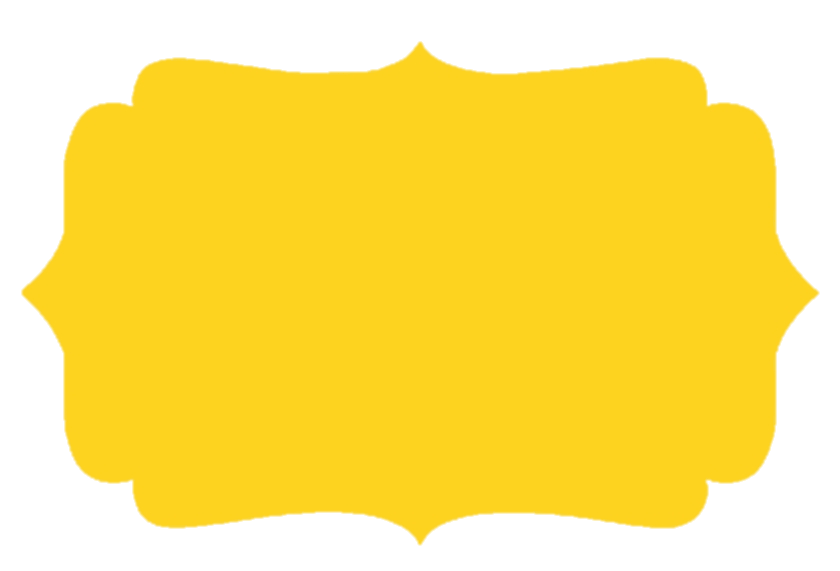 3
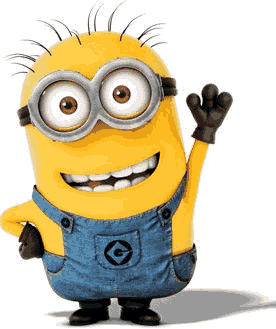 Viết vở
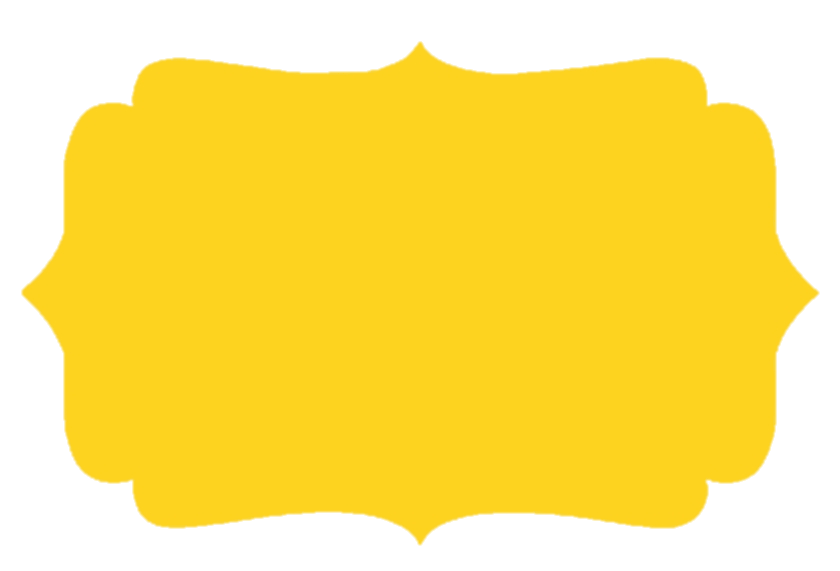 4
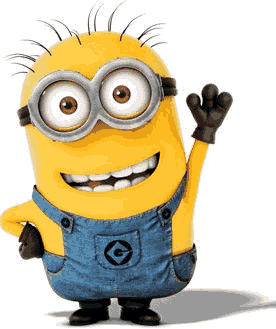 Chính tả
5. Hãy viết lại đúng chính tả những câu sau
a) nam và hà là học sinh lớp 1
b) những người lính cứu hỏa rất dũng cảm
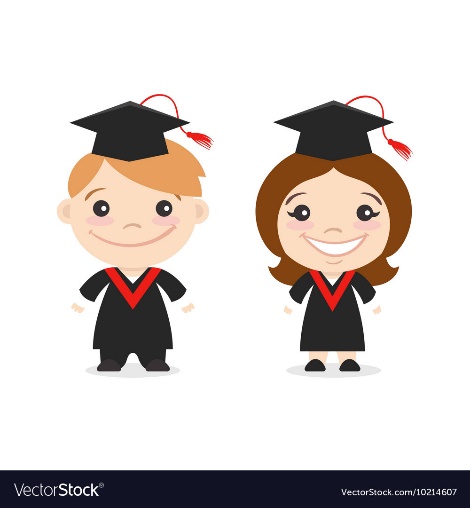 Thảo luận nhóm đôi xác định lỗi chính tả trong 2 câu trên
Sửa lại
a) Nam và Hà là học sinh lớp 1.
b) Những người lính cứu hỏa rất dũng cảm.
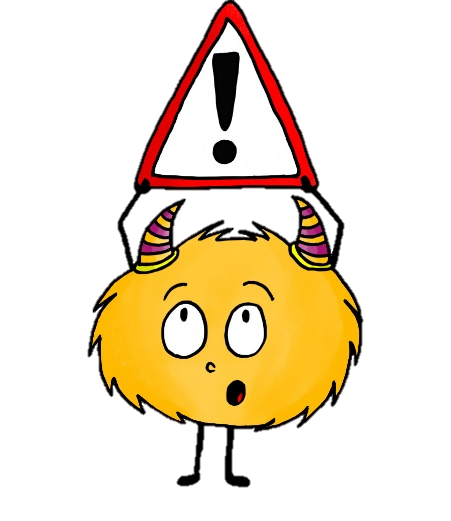 Cần viết hoa chữ cái đầu câu, viết hoa chữ cái đầu trong mỗi tiếng tạo nên tên riêng; khi hết câu cần đánh dấu chấm.
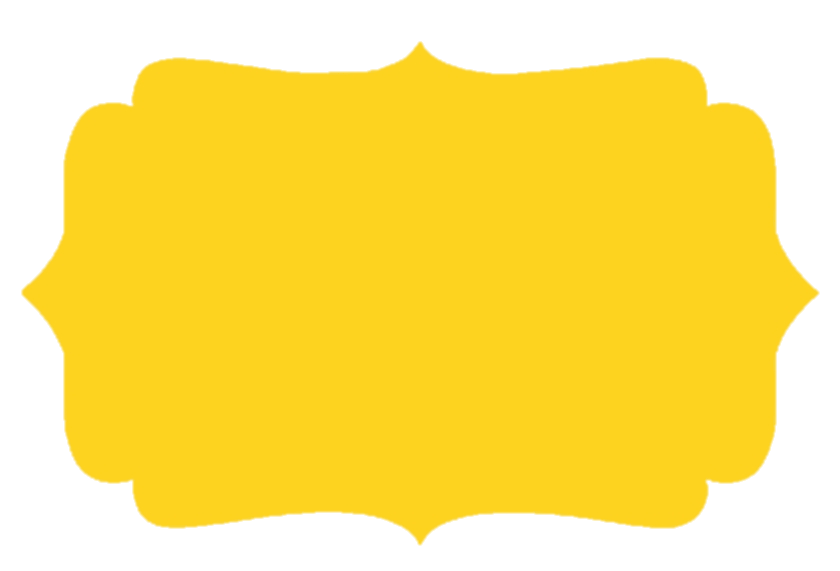 4
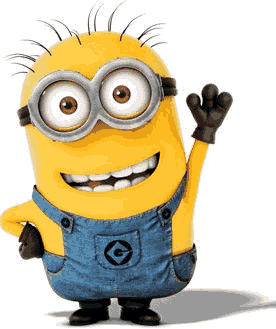 Đọc mở rộng
6. Đọc mở rộng
a) Tìm đọc một cuốn sách hoặc một tập thơ về đất nước và con người Việt Nam.
b) Nói với bạn điều em biết them từ cuốn sách hoặc tập thơ đó.
Thảo luận nhóm đôi
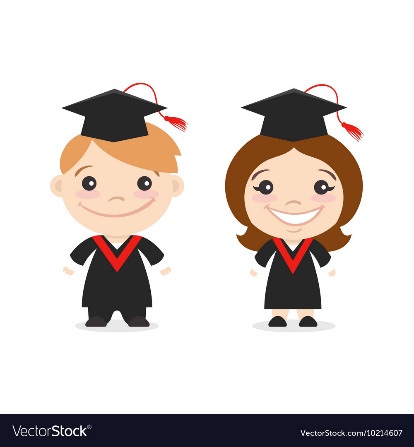 * Gợi ý :
- Nhờ đâu em có được cuốn sách (tập thơ) đó ? 
- Cuốn sách (bài thơ trong tập thơ) viết về cái gì ? 
- Có gì thú vị , đáng chú ý trong cuốn sách bài thơ em vừa đọc ?
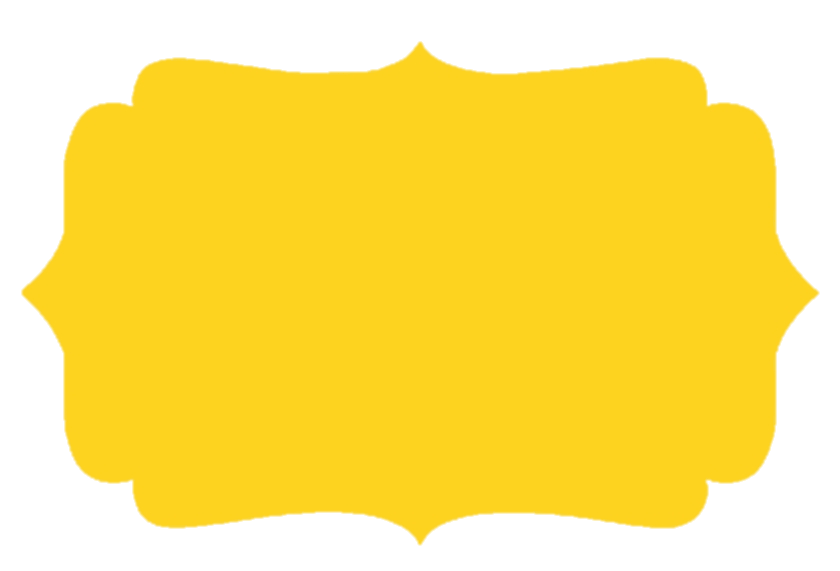 10
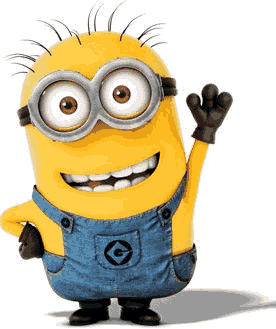 Củng cố